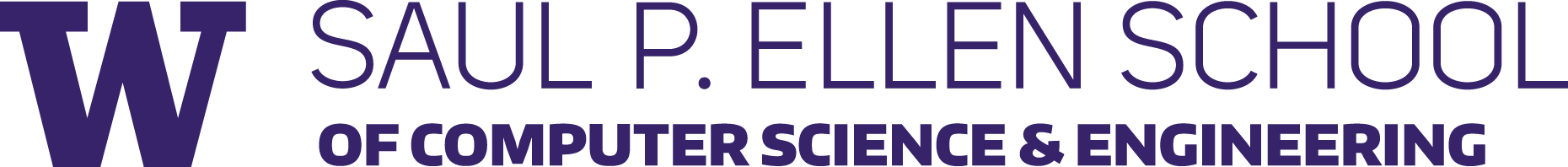 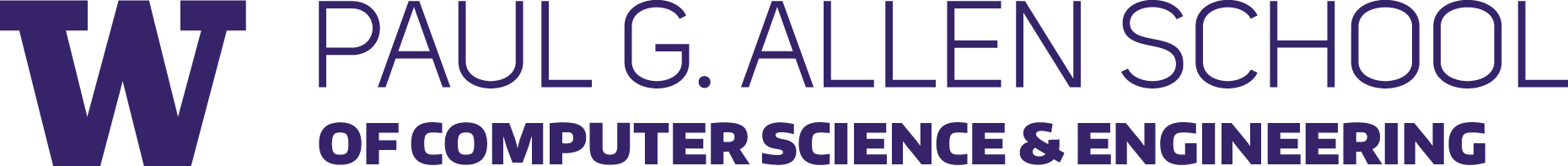 CSE 341Section 2
Autumn 2017
Adapted from slides by Nick Mooney, Nicholas Shahan, Patrick Larson, and Dan Grossman
Today’s Agenda
Type synonyms
Type generality
Equality types
Syntactic sugar
Type Synonyms
What does int * int * int represent?
In HW1 we called it a date
Wouldn’t it be nice to reflect this representation in the source code itself?
type date = int * int * int
type vs datatype
datatype introduces a new type name, distinct from all existing types
datatype suit = Club | Diamond | Heart | Spade
datatype rank = Jack | Queen | King | Ace 
			  | Num of int
type is just another name
type card = suit * rank
[Speaker Notes: The only way to construct values of the datatype is with the constructors

Types are interchangeable in EVERY way.

Write the date order example.
REPL will print date or int * int
Will print whatever it figures out first.]
Type Synonyms
Why? 
For now, just for convenience
It doesn’t let us do anything new

Later in the course we will see another use related to modularity.
Type Generality
Write a function that appends two string lists…
Type Generality
We would expect
string list * string list -> string list
But the type checker found
‘a list * ‘a list -> ‘a list
Why is this OK?
[Speaker Notes: (Polymorphic Types)]
More General Types
The type
‘a list * ‘a list -> ‘a list
is more general than the type
string list * string list -> string list
and “can be used” as any less general type, such as
int list * int list -> int list
But it is not more general than the type
int list * string list -> int list
The Type Generality Rule
The “more general” rule

	A type t1 is more general than the type t2 if 	you can take t1, replace its type variables 	consistently, and get t2

What does consistently mean?
[Speaker Notes: If we have our list appends function, it has type:
‘a list * ‘a list -> ‘a list

We can replace every instance ‘a with the same thing. We cannot decide to replace the first ‘a with int and the second with string.]
Equality Types
Write a list contains function…
[Speaker Notes: Do this in the REPL
What types do we see?
How are these types different from the general types we have seen in the past?]
Equality Types
The double quoted variable arises from use of the = operator
We can use = on most types like int, bool, string, tuples (that contain only “equality types”)
Functions and real are not ”equality types”
Generality rules work the same, except substitution must be some type which can be compared with =
You can ignore warnings about “calling polyEqual”
[Speaker Notes: Not everything is an equality type (real is not)

Tuples / record / lists are equality types if and only if the components are equality types]
Syntactic Sugar
If-then-else is implemented as syntactic sugar for a case statement
If-then-else
We’ve just covered case statements
How could we implement if-then-else?
case x of
    true => “apple”
  | false => “banana”
if x then “apple” else “banana”
[Speaker Notes: This is equivalent to the if/then/else version
In fact, this is how if/then/else is implemented inside SML
Which looks nicer? We use “if/then/else” because it’s kinda nice (sugar!!) but it’s not actually necessary given case expressions]
Adventures in pattern matching
Shape example
Function-pattern syntax if we get to it